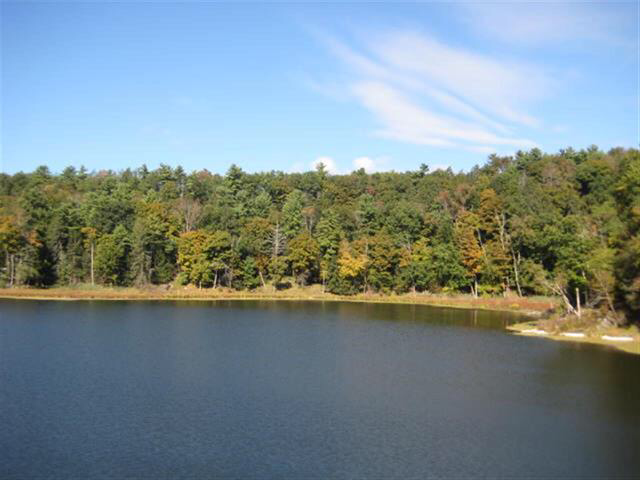 Kingston Penuel Christian Center
March-November, 2016 Brief Report
Purchased: January 15, 2016
First Use: March 19, 2016
Weekends-Weeks Used: 27/37 (70%)
Number of Saints Served: Lodging 4139; Meal: 5147
Serving Ones: 6 FT, 2 PT
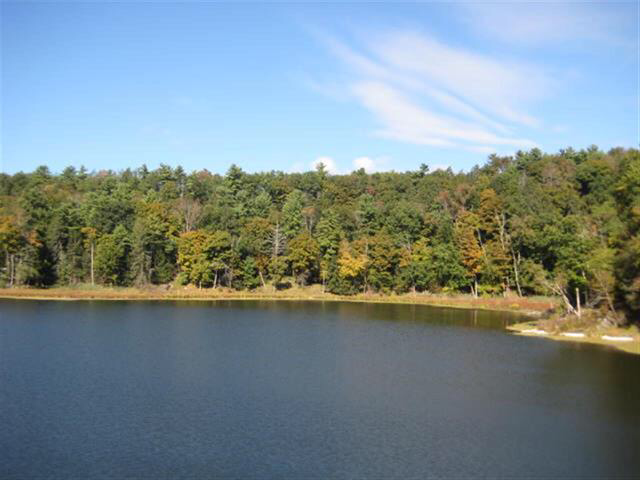 Kingston Penuel Christian Center
January-November, 2016 Financial Report
Purchase Price: $2.888 million
With Closing Cost: $2.919 million
Facility Improvement Cost: $724,000
Operation Cost: $480,000
Gross Income: $438,000
Total Fixed Asset: $3.643 million
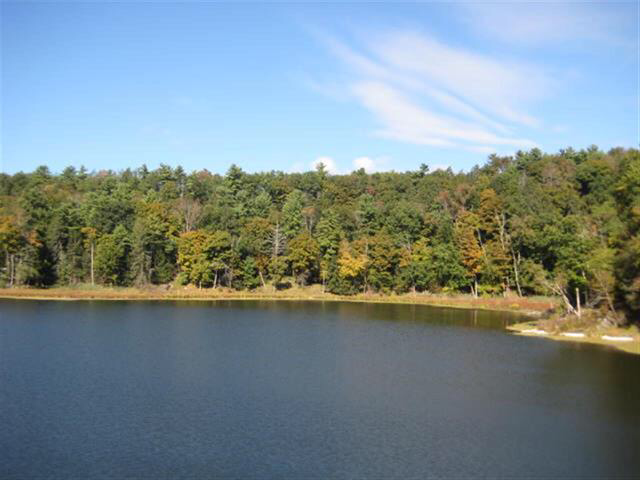 Kingston Penuel Christian Center
Reservation for 2017
Please Make Reservations for Your Localities:
Church Outing/Blending/Conference
Perfecting Training
Special Topics
Home Meeting Group
Family Gathering
Children/Young People/Senior Saint